Новые модели книгоиздания
«Не надейтесь избавиться от книг» ( Умберто Эко)
«Вся накопленная мудрость разных поколений , традиций и культур доступна любому человеку , у которого есть выход в сеть» (Кен Уилбер)
РЕАЛИИ ПОСТИНДУСТРИАЛЬНОГО ОБЩЕСТВА ДИКТУЮТ ИННОВАЦИОННЫЕ МОДЕЛИ ОБЩЕНИЯ 
Миром правит информация
ЭВОЛЮЦИЯ ПРОЦЕССОВ МЫШЛЕНИЯ
Логическая цепочка:



Человек 21 века думает по-другому, читает по-другому, воспринимает  информацию по-другому.
Базис для формирования социального статуса в 21 веке – умение правильно создавать информацию и правильно ее воспринимать.
стремительная эволюция процесса мышления
новые потребности в информационном обмене у молодых людей
новые модели книгоиздания
новое информационное поле
Навыки 21 века
«Очень скоро учебные заведения будут вынуждены перейти от старых “индустриальных”учебных программ к такой системе обучения , которая позволит готовить кадры для инновационной экономики и информационного общества». (Патрик Гриффин)
Новые модели книгоиздания
Еще несколько лет назад в книжном бизнесе и СМИ делали ставку на тренды. На острие моды находились конкретные имена, жанры, направления, темы, т.е небольшая группа продавала информацию большой группе.
Сегодня для того, чтобы стать звездой информационного поля и транслировать информацию массам достаточно иметь выход в сеть. 
Современная тенденция книжного бизнеса – это передача информации не от одного многим, а от многих многим.
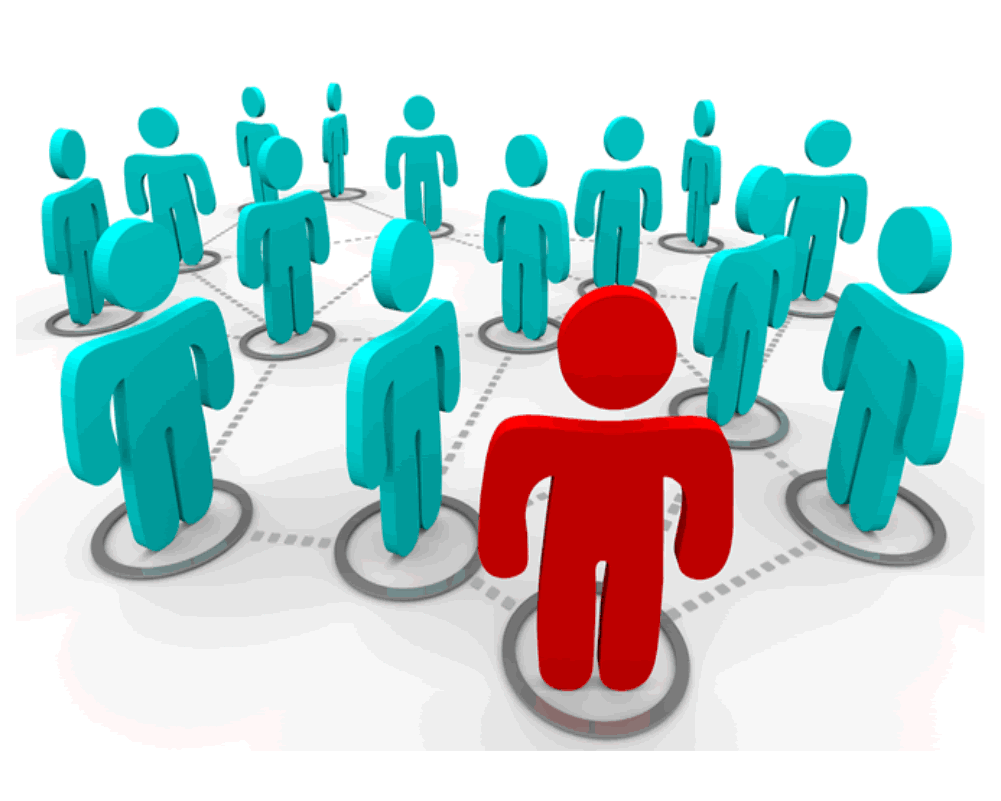 Информация как способ сохранения памяти
Эмоциональный мир современного человека устроен так, что даже чувство ностальгии строится в интегральной парадигме.
До недавнего времени основными ресурсами ностальгии были визуальные объекты и частично текст. Сегодня текст вошел в эту модель повсеместно. В Фейсбуке даже появилась опция: с утра твой аккаунт напоминает , о чем ты писал в этот день в разные годы.
Модель коллективной памяти: картинка – впечатление – текст.
Коллективная книга – это  тоже способ сохранения памяти, надежный и продвинутый.
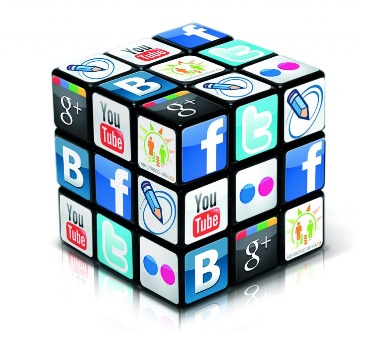 Многофункциональность и интерактивность книги
По статистике в России 80 млн активных пользователей интернета. 
50 млн имеют гаджеты. 
Современные молодые люди предпочитают с утра читать не детектив , а новости микросообщества. 
 По мнению Марка Шацкина, число компаний и организаций с издательской функцией(«гибридные издательства») будет только расти. Все, что им нужно и что у них уже есть – это читательская аудитория, объединенная вокруг тем, связанных с их спецификой.
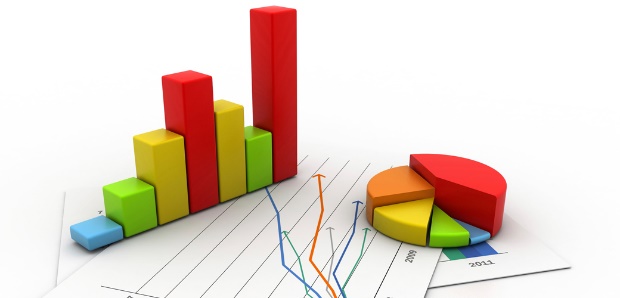 4 фактора изменений
Атомизация книгоиздания (к авторам самиздата присоединятся компании и организации);
Масштаб (использование размеров производства как конкурентного преимущества);
Вертикальная интеграция (использование возможностей интернета для адресной доставки);
Разукомплектация (дезинтеграция комплекса услуг, которые традиционно предлагали авторам издатели). 
Книгоиздательская деятельность медленно превращается в модель социальной сети. И проект ВШЛ – одна из первых попыток создать такую сеть, в которой миллионы школьников будут одновременно и творцами, и объектами творения, и созерцателями сотворенного.
Всероссийская школьная летопись. Книга класса
ВШЛ – это образовательная издательская платформа для школьников и преподавателей. 
Цель – формирование навыков и компетенций XXI века на базе создания коллективных книг детских и юношеских сообществ.
Задача – многоплановое обучение: работа с логикой текста , дизайн, верстка, работа с информационными потоками, развитие коммуникативных и социальных навыков.
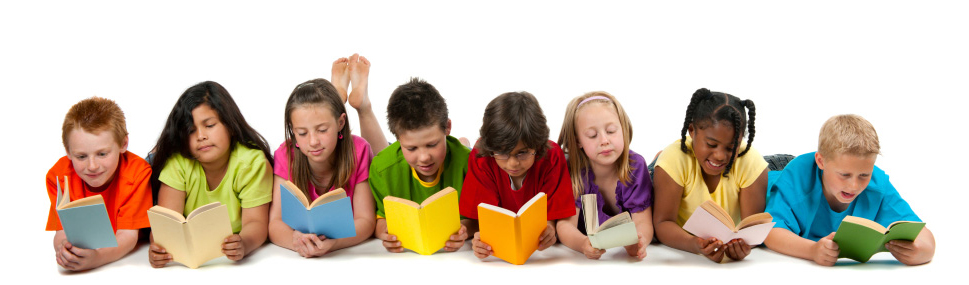 Итоги
Книги для микросообществ – это мощный интегральный ресурс , который с помощью продуманных несложных средств за короткое время обучает и объединяет различные  сообщества людей для создания  уникальных  проектов , «срезов  временного пласта».
Книги для микросообществ – это новый тренд в формировании издательств нового типа и вовлечения большого количества людей в создание коллективных книг  и организации социальных книжных сообществ
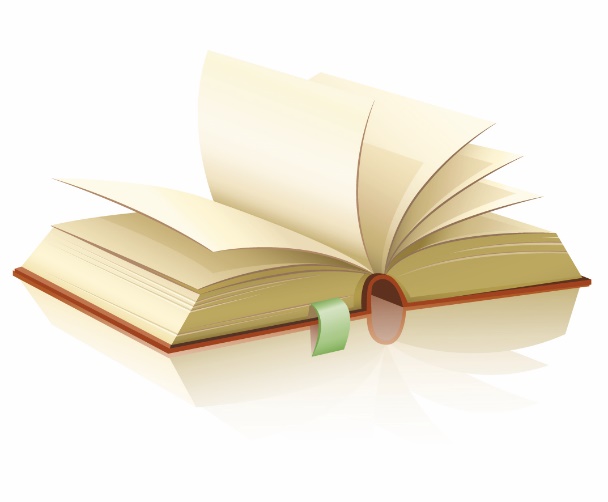